«Путешествие по родному краю» внеурочная деятельность в 3 «В» классе
Учитель: Дмитриева С.А.
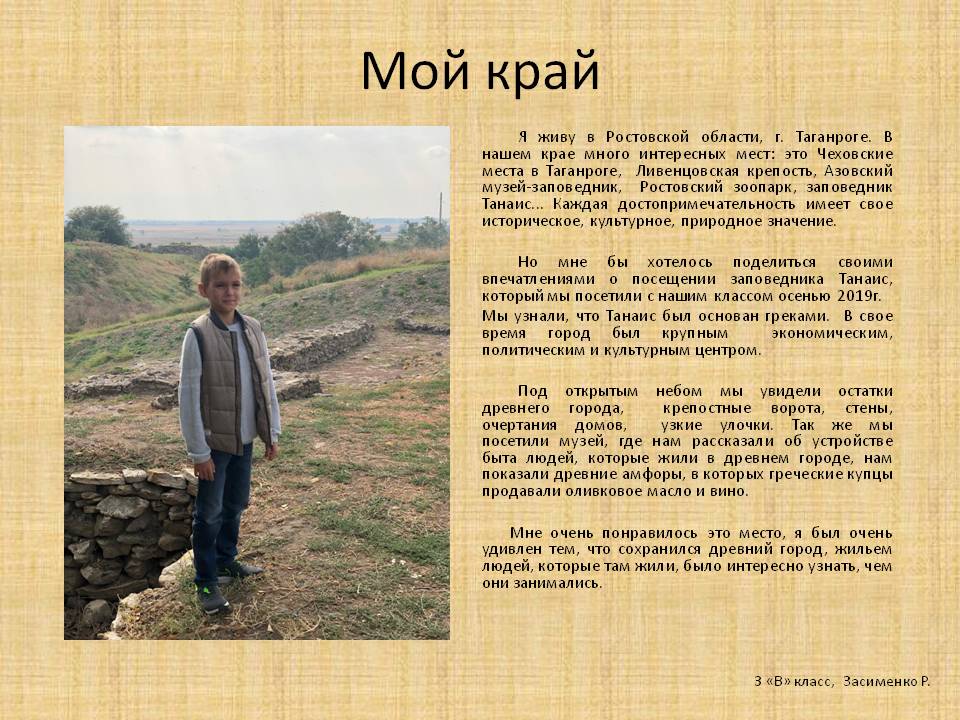 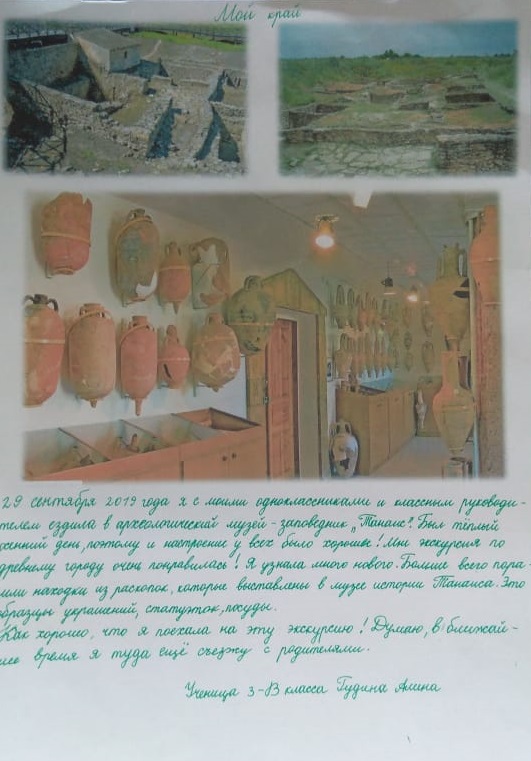 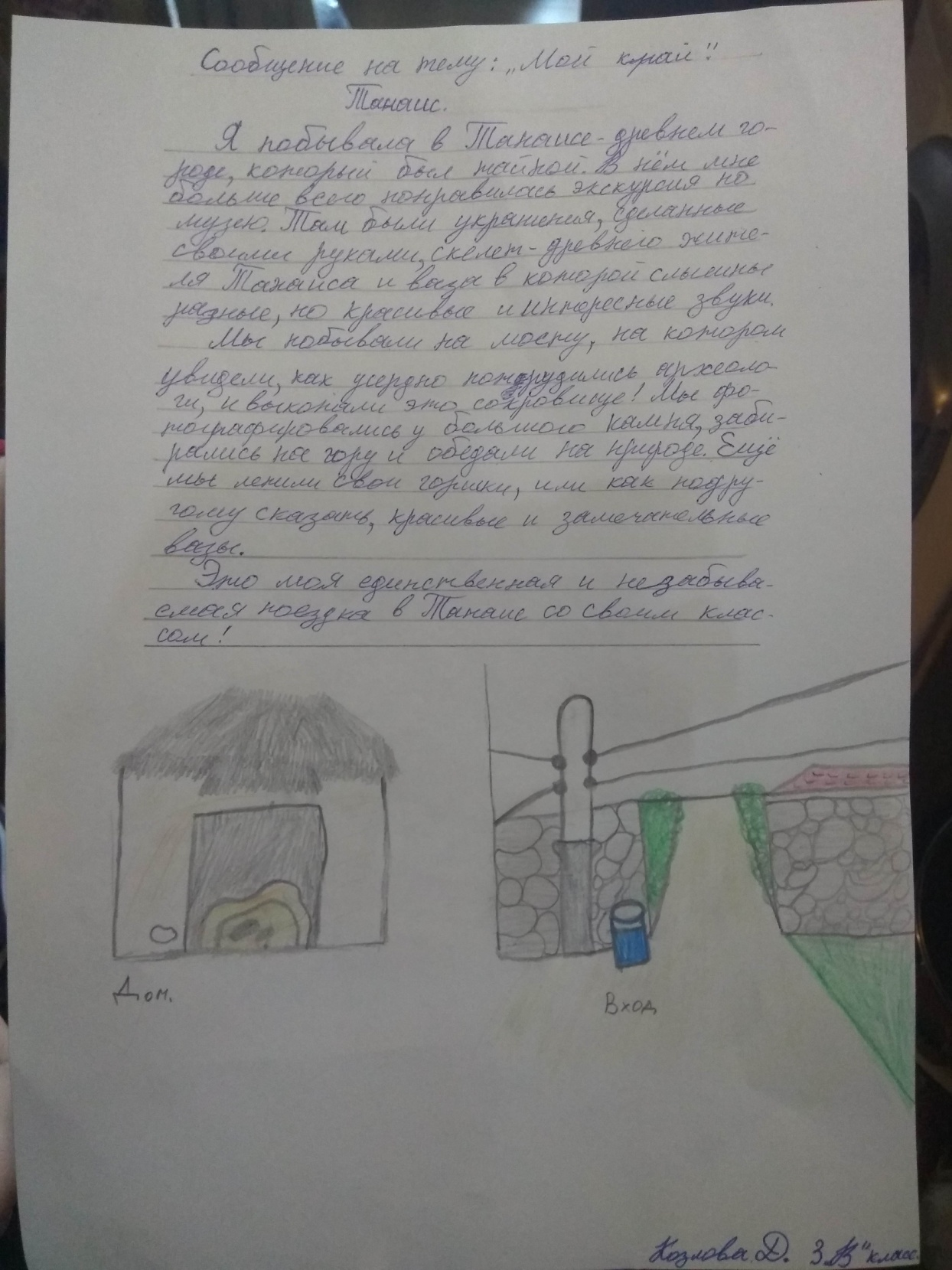 Козлова Д.
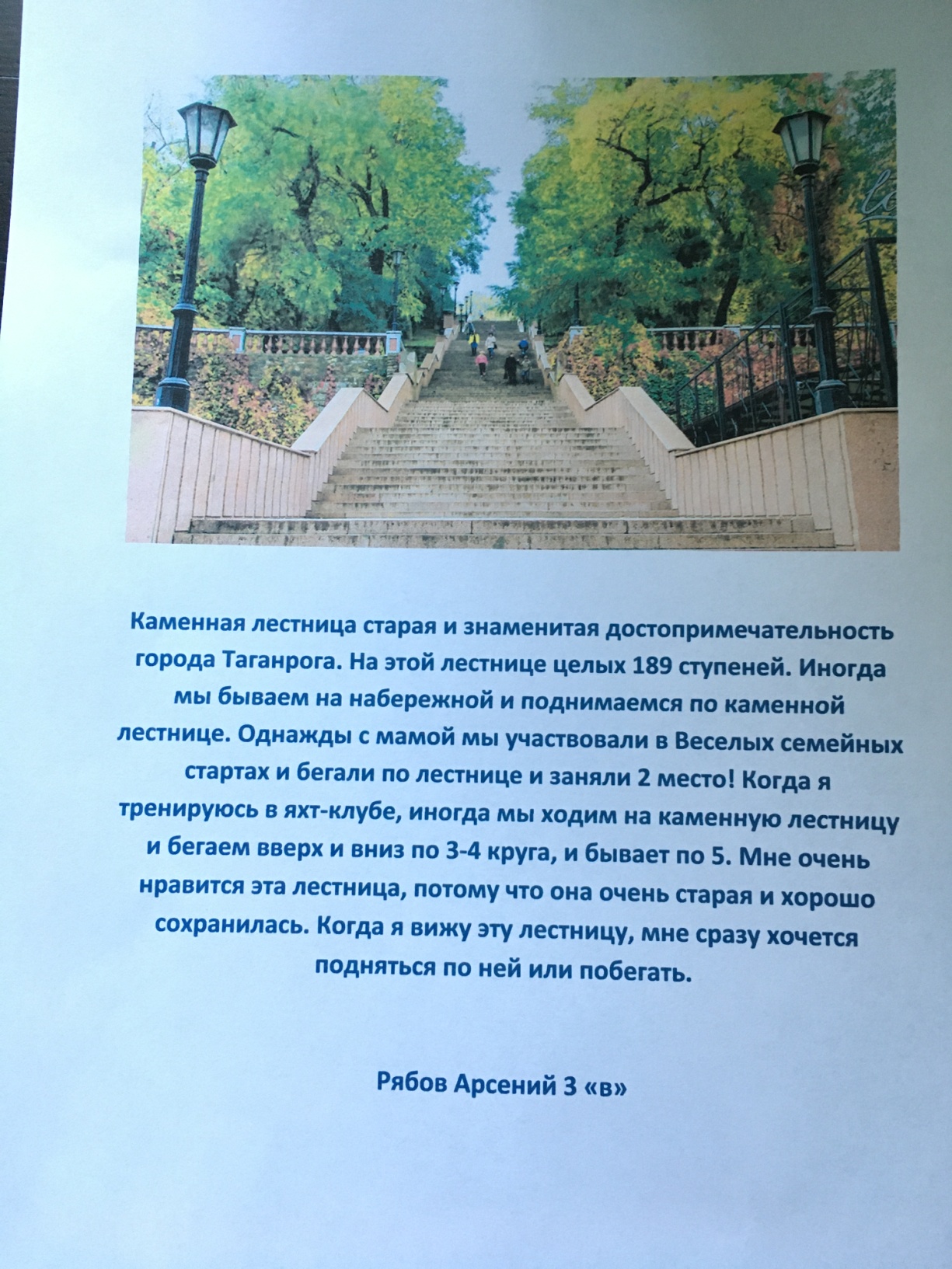